Reading scales:Decimals
Intelligent Practice
Silent 
Teacher
Narration
Your Turn
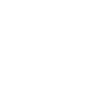 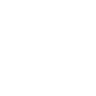 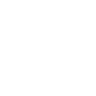 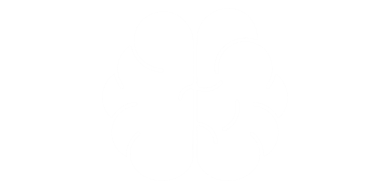 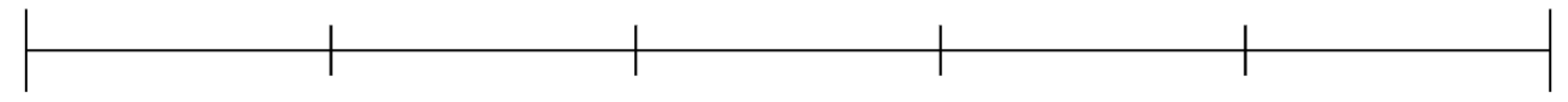 Practice
Worked Example
Your Turn
5
5
6
6
?
?
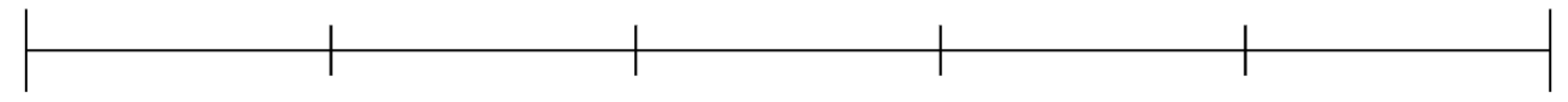 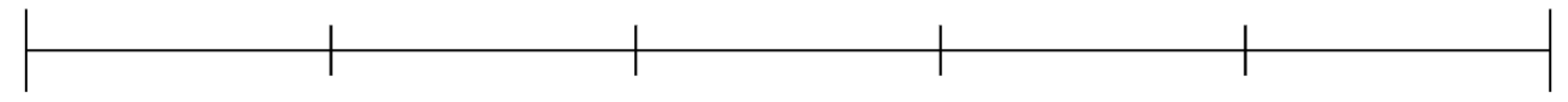 1
3
2
3
?
?
7.
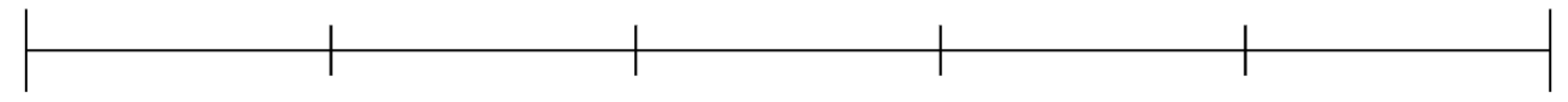 1.
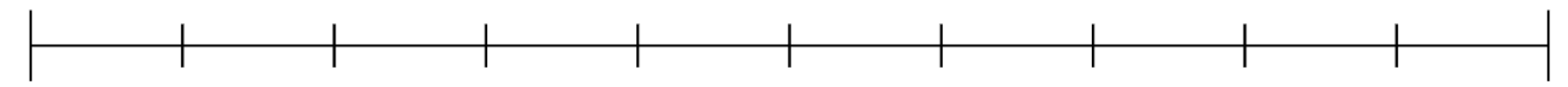 3
1
?
2
3
?
8.
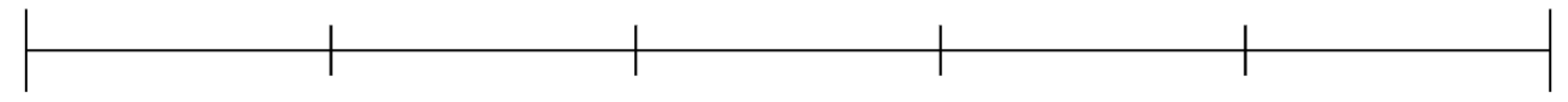 2.
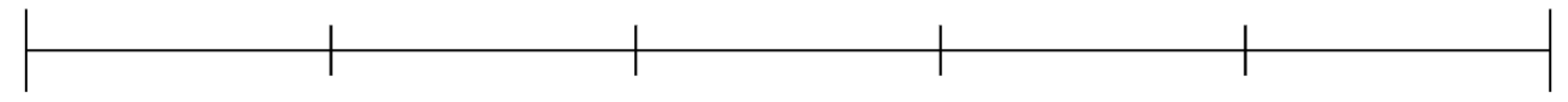 0.3
0.1
?
3
2
?
9.
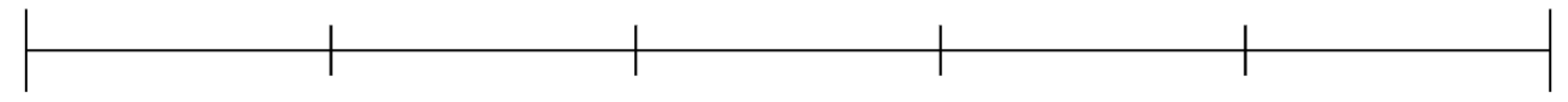 3.
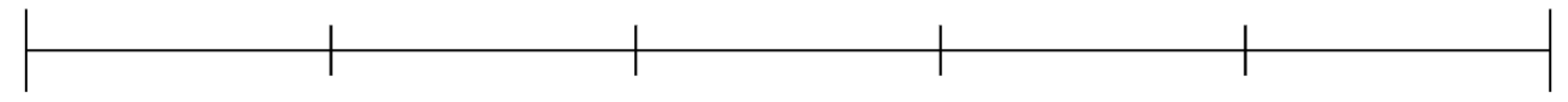 0.12
?
0.1
2
3
?
10.
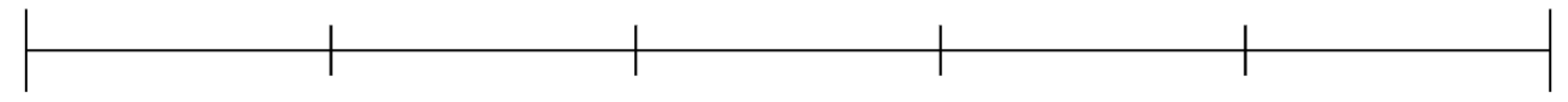 4.
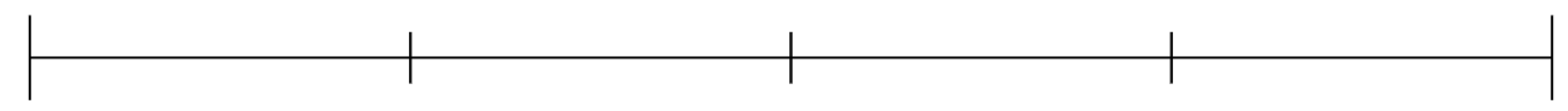 1
3
0.1
0.12
?
?
11.
5.
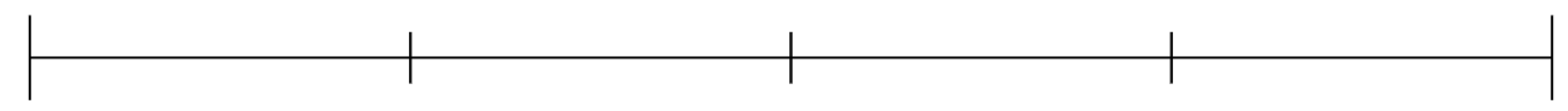 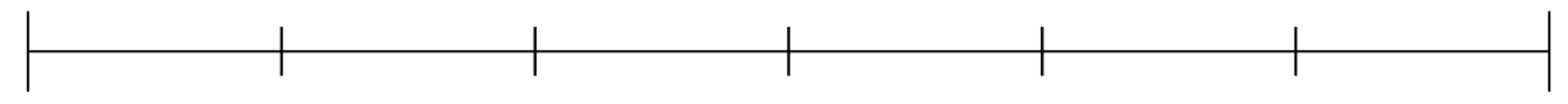 3
1
0.1
?
0.12
?
12.
6.
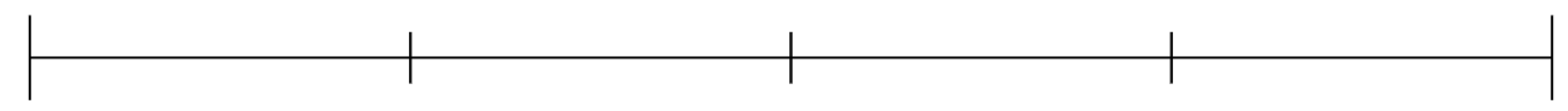 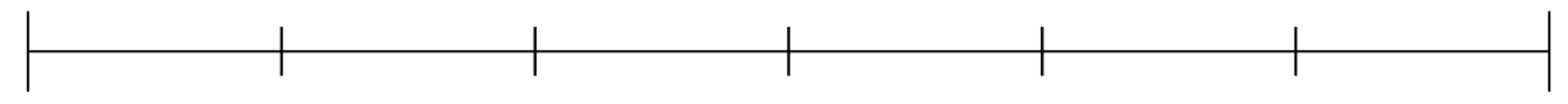 1
3
2
3
2.6
2.6
7.
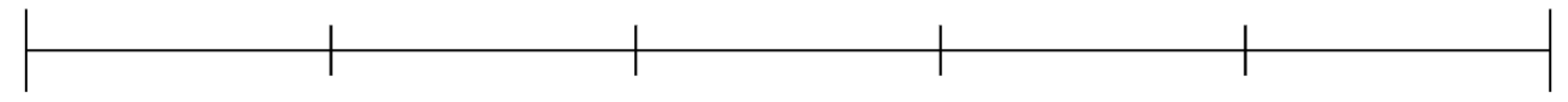 1.
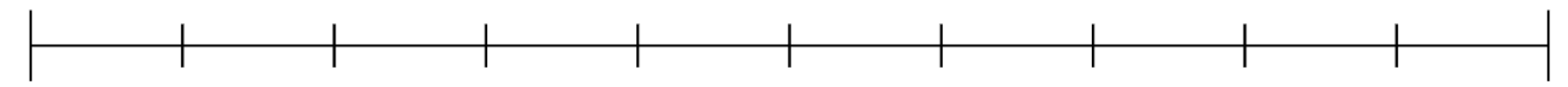 3
1
2.5
2
3
2.6
8.
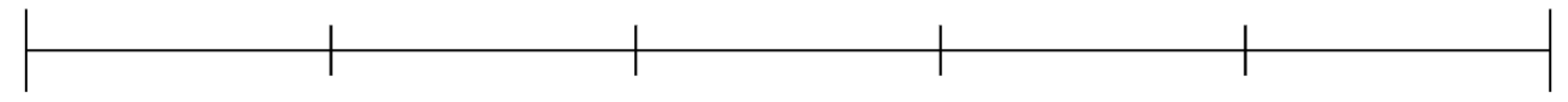 2.
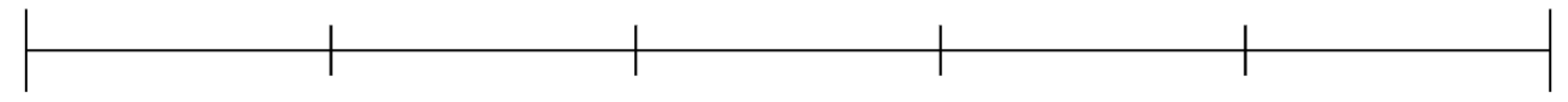 0.3
0.1
0.25
3
2
2.8
9.
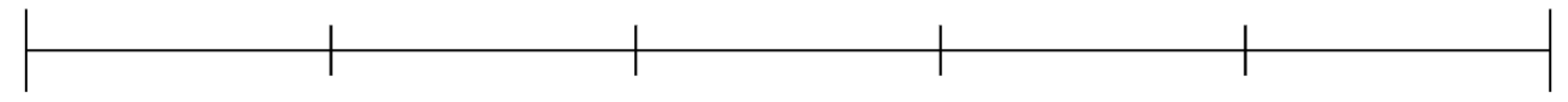 3.
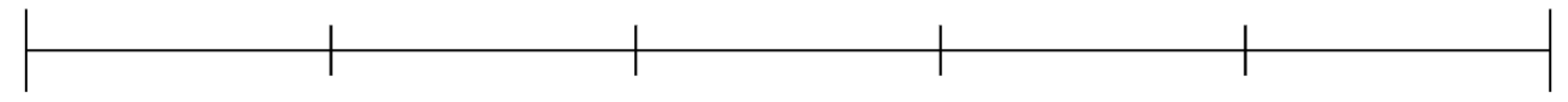 0.12
0.115
0.1
2
3
2.75
10.
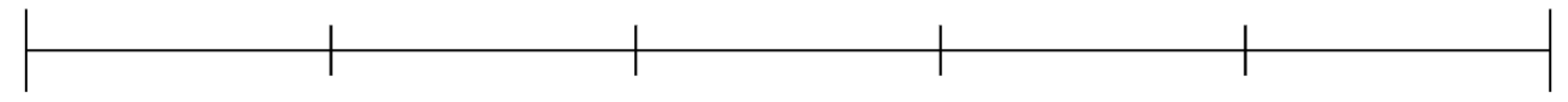 4.
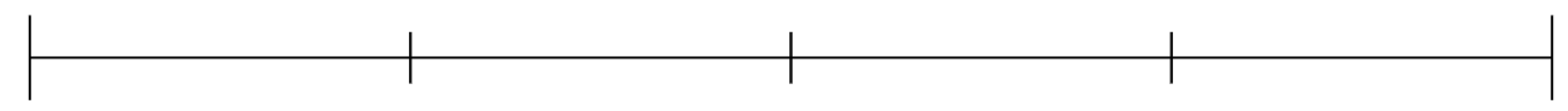 1
3
0.1
0.12
2.5
0.116
11.
5.
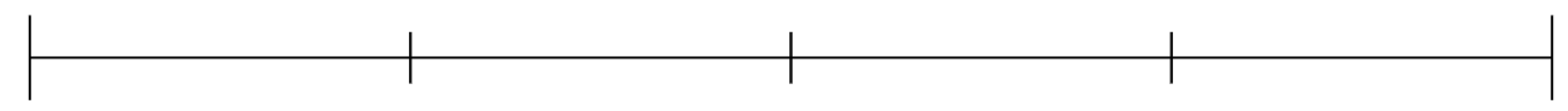 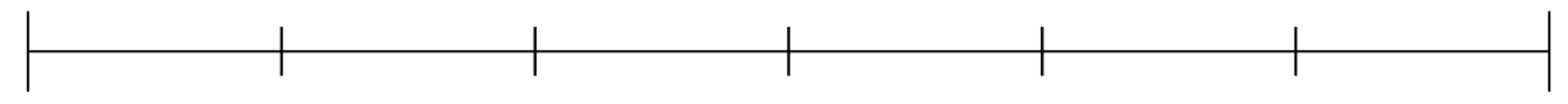 3
1
0.1
0.096
0.12
7
12.
6.
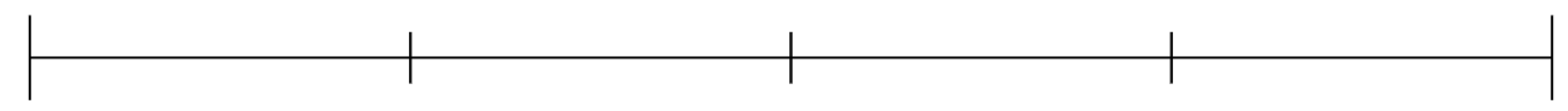 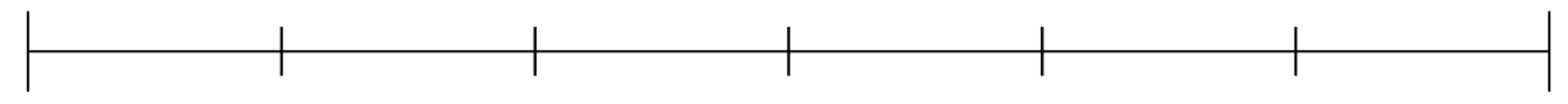